Slow fashion and fast fashion
fashion
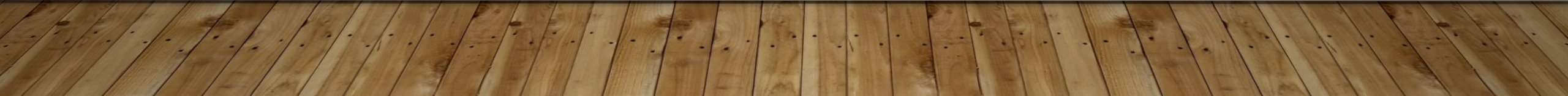 Mit jelent?
Slow fashion – magyarra fordítva lassú divatot jelent. Lényegében ezek azok a darabok, amik több évig is használhatóak. Nem kell őket kidobni, vagy eladni, mert bármikor használhatod őket úgy, hogy a jó minőségüket is megőrzik.
Fast fashion – magyarra fordítva gyors divatot jelent.  A teljes ellentéte a slow fashion-nek. Ezek olyan ruhák, amik nem túl jó minőségűek.  Anyaguk nem bírja sokáig, nagyon maximum egy évig. Ezeket a ruhákat dobjuk ki, és váltjuk le nagyon gyorsan.
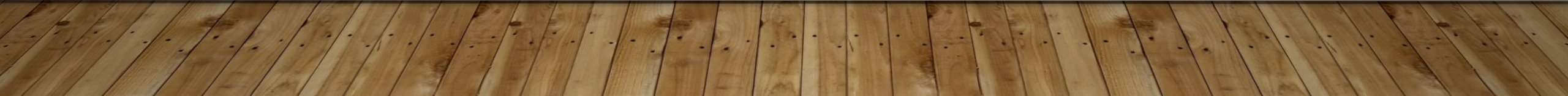 Slow fashion
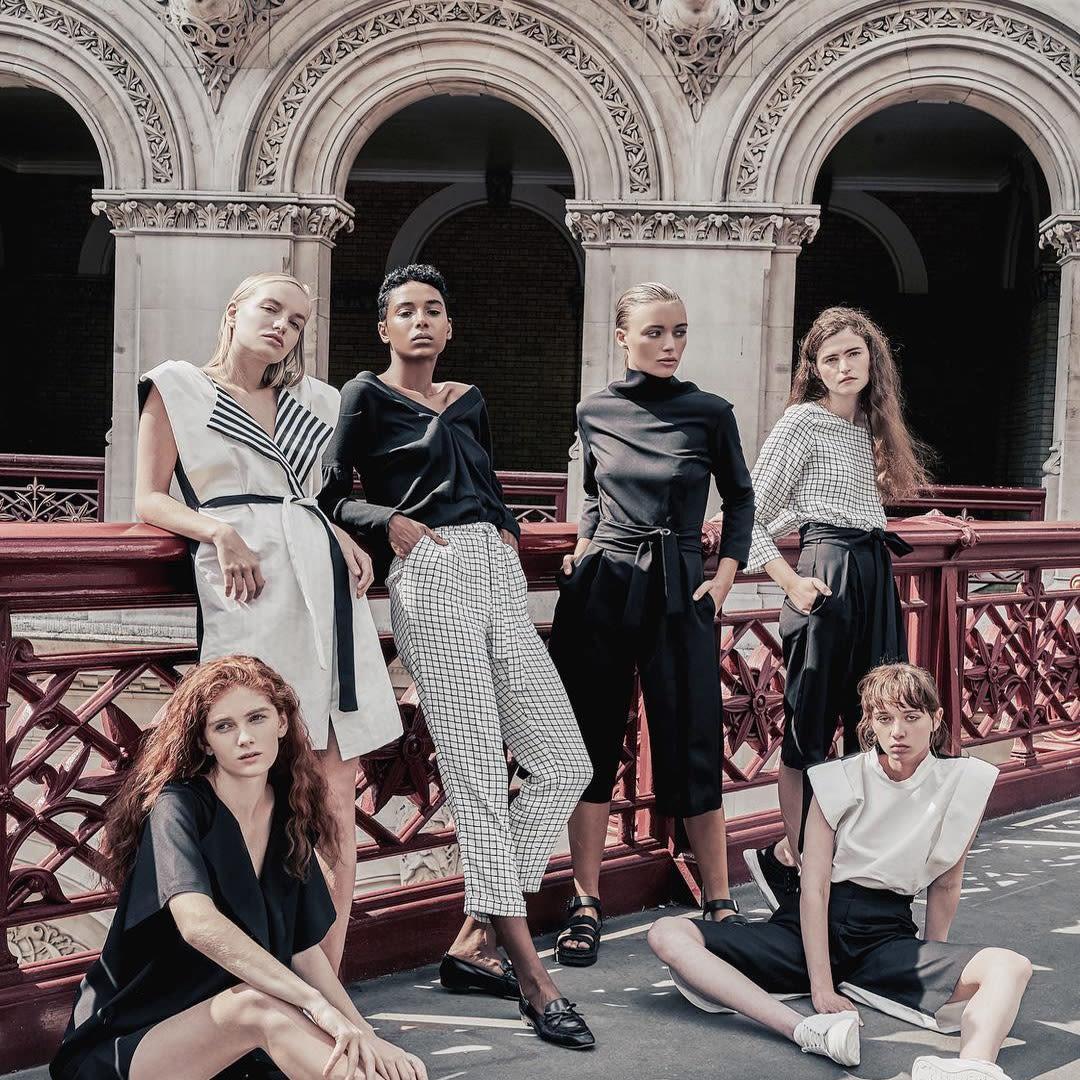 Márkás ruhák.
Jó minőség.
Több évig használható.
Nem megy ki hamar a divatból.
Megfelelő anyagból készül.
Megfelelő szakemberek dolgoznak rajtuk.
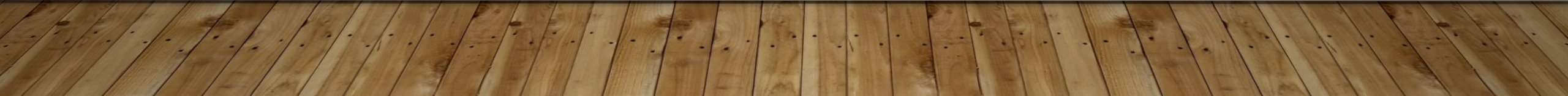 Fast fashion
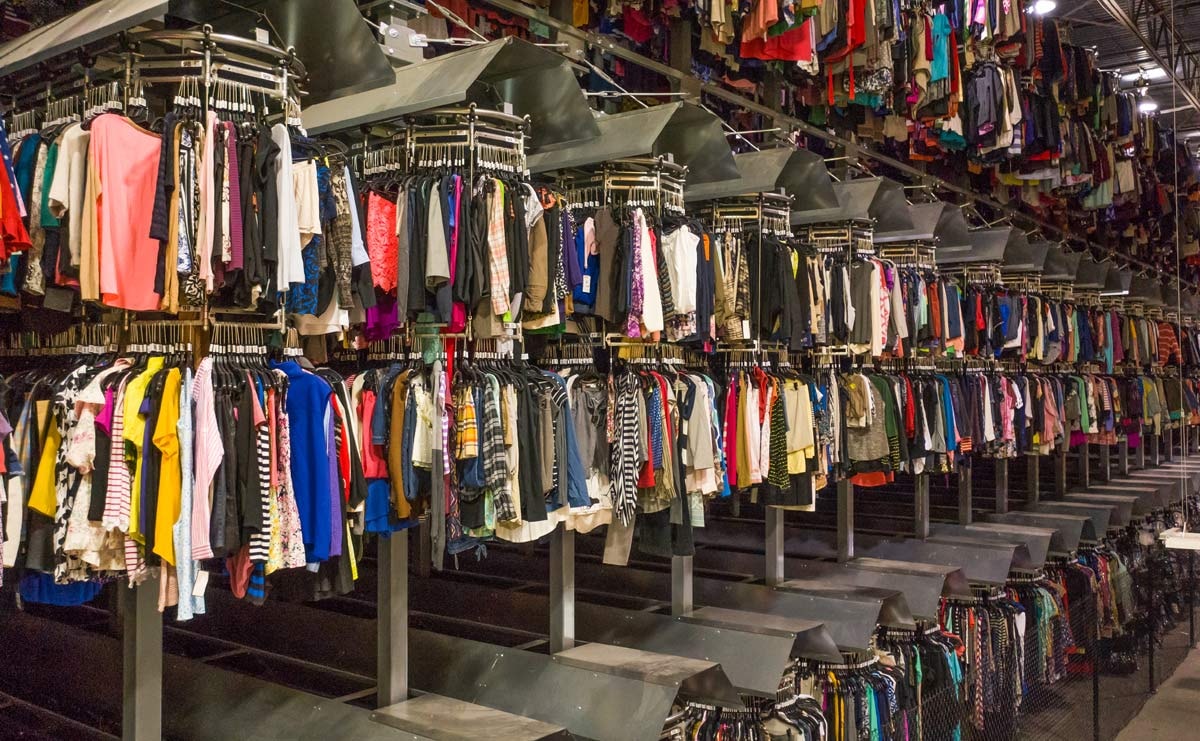 Nem jó minőség.
Hamar tönkre megy.
Pár hónap után kidobható.
Gyenge, olcsón megfizethető munkaerő.
Túl sok víz felhasználása.
Nincs divatban sokáig.
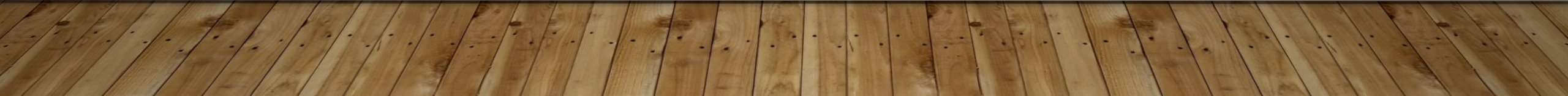 ÚJRAHASZNOSÍTÁS
A ruháinkat több féle módon újra lehet hasznosítani – mindegyik út jó lehet.
Kisebb unokatesónak vagy testvérnek odaadni.
Leadni adományozó helyeken.
Rászoruló családoknak odaadni.
Eladni őket.
Kicsit átalakítani őket, és ha jobb minőségű a ruha újra tudod használni.
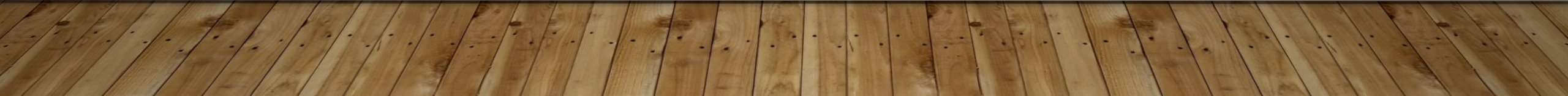 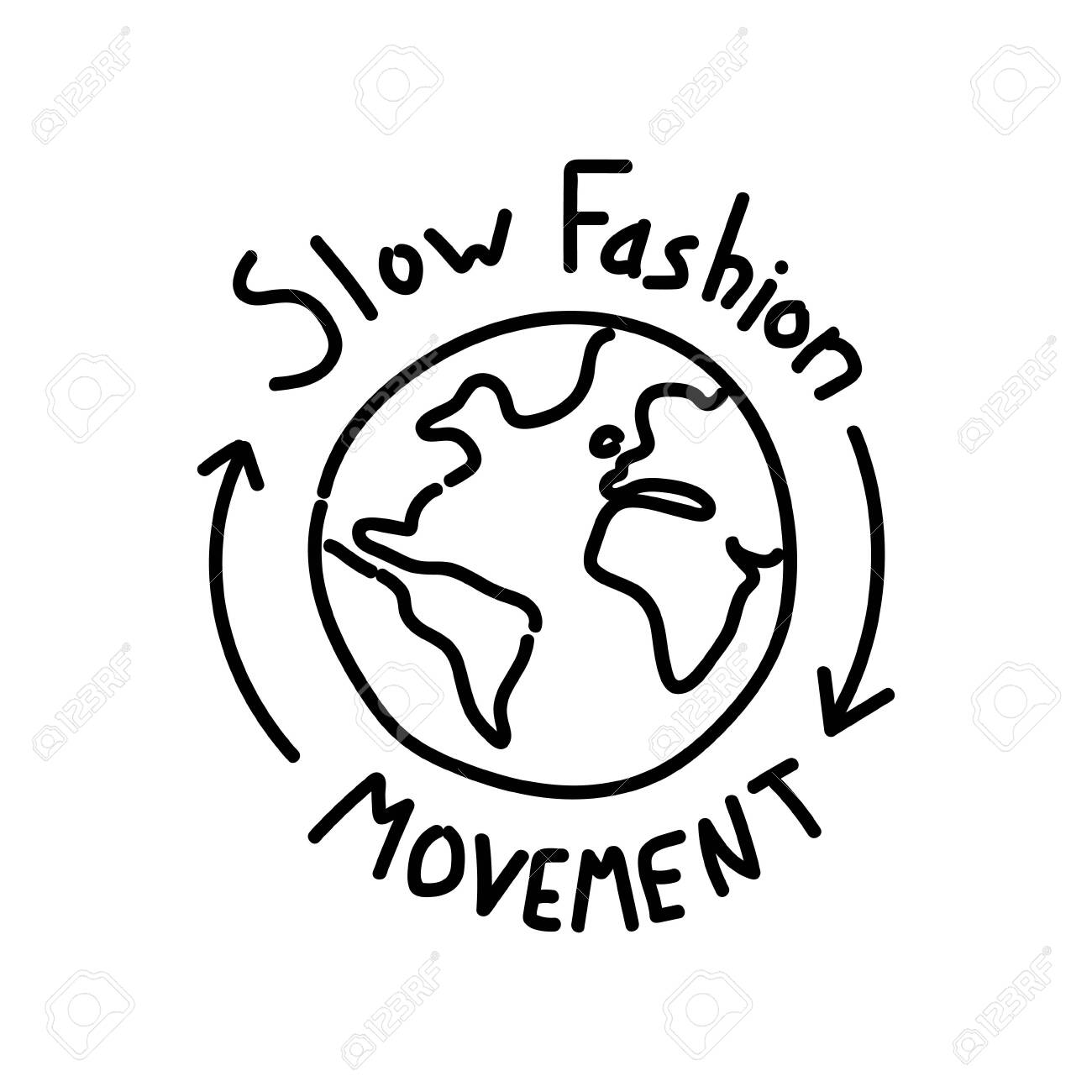 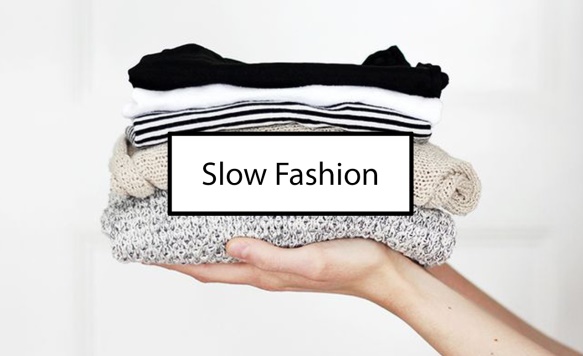 Köszönöm a figyelmet!
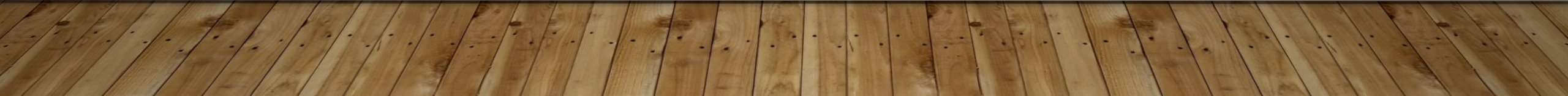 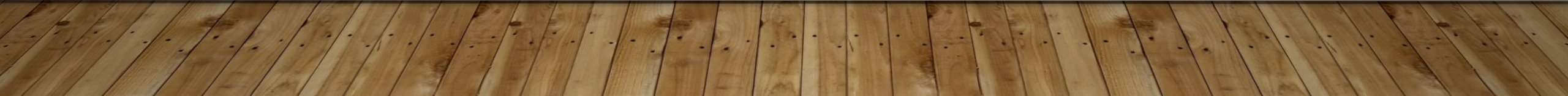